MARKETING STRATEGIESCHESAPEAKE PUBLIC SCHOOLSSCHOOL NUTRITION SERVICES
Alliance Winter Conference 
January 27, 2016
Presented by 
Joanne Kinsey, Director
Strategy I
Customer Online Survey
	Using      
	as the method of posting on school 	websites, a survey link for SNS feedback 	was posted for parent/community input.
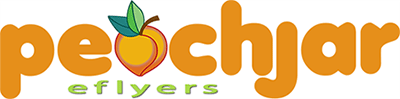 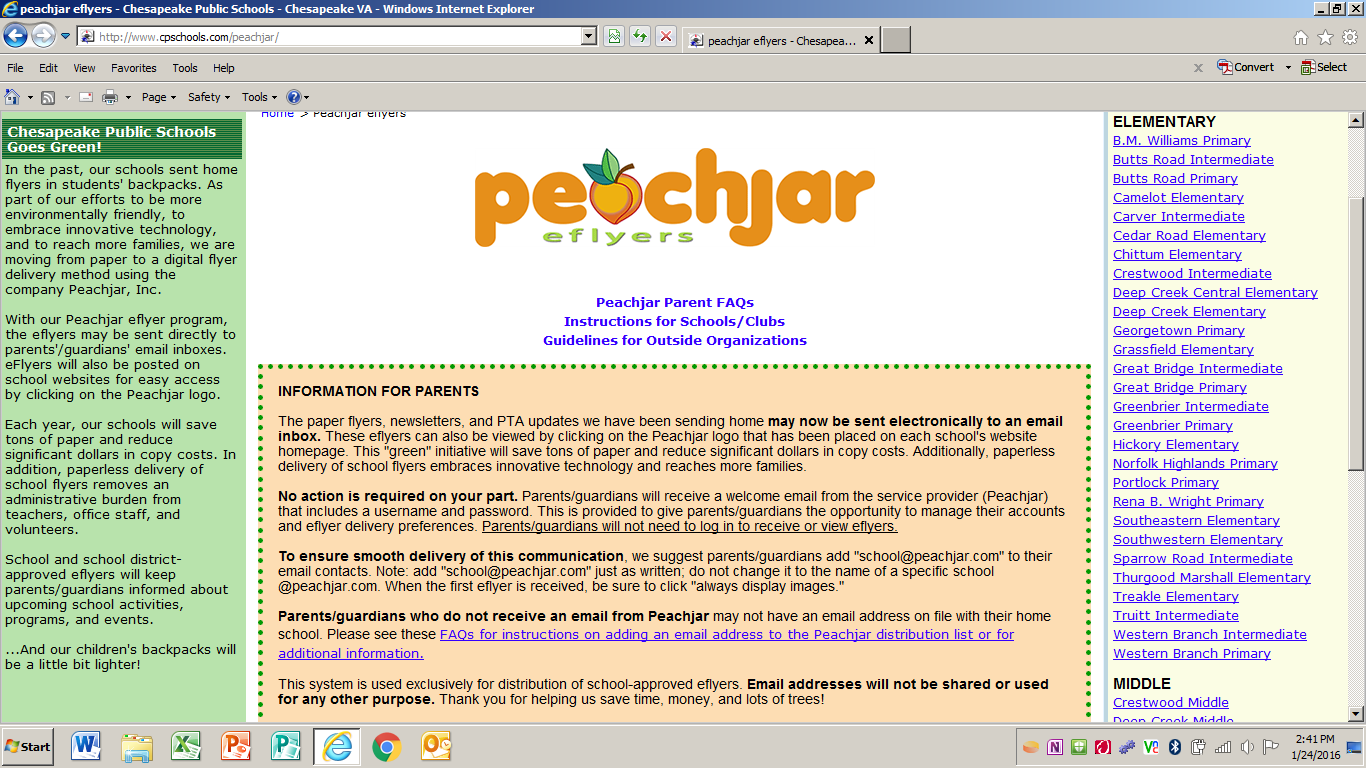 Strategy II
Utilize mobile bus/Nutrition Express to deliver nutrition education to students
Teachers sign up for school visit using online form 
Nutrition Educator delivers lesson on bus and provides a healthy snack
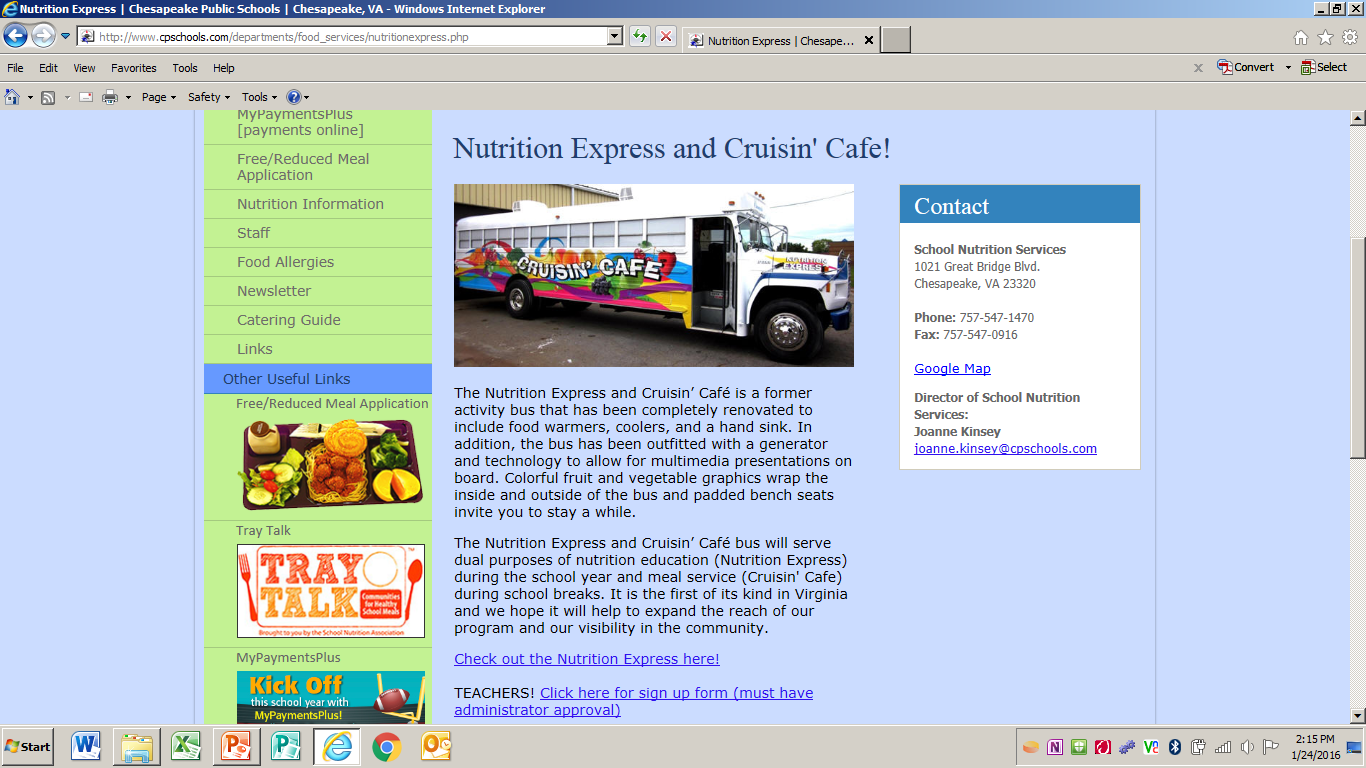 Strategy III
Market menus using Nutrislice web based menu system
Product also offers app for mobile devices 
	Promote menus for all grade levels
	Allows users to identify major allergens 	within food items and also provides 	nutritional information for each menu 	option
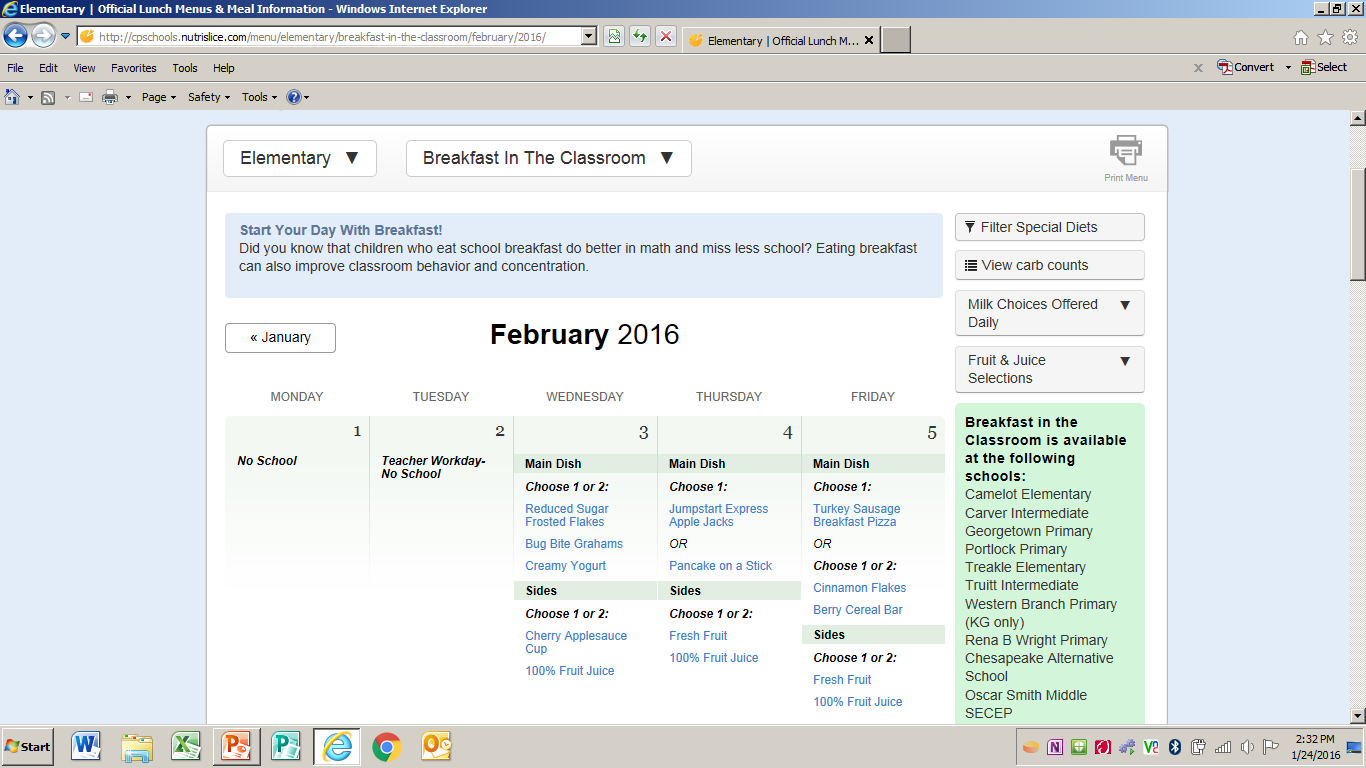 Strategy IV
Information fact sheets for Breakfast in the Classroom 
	In an effort to education students and teachers on the food components of a reimbursable meal, posters were created for each daily menu.
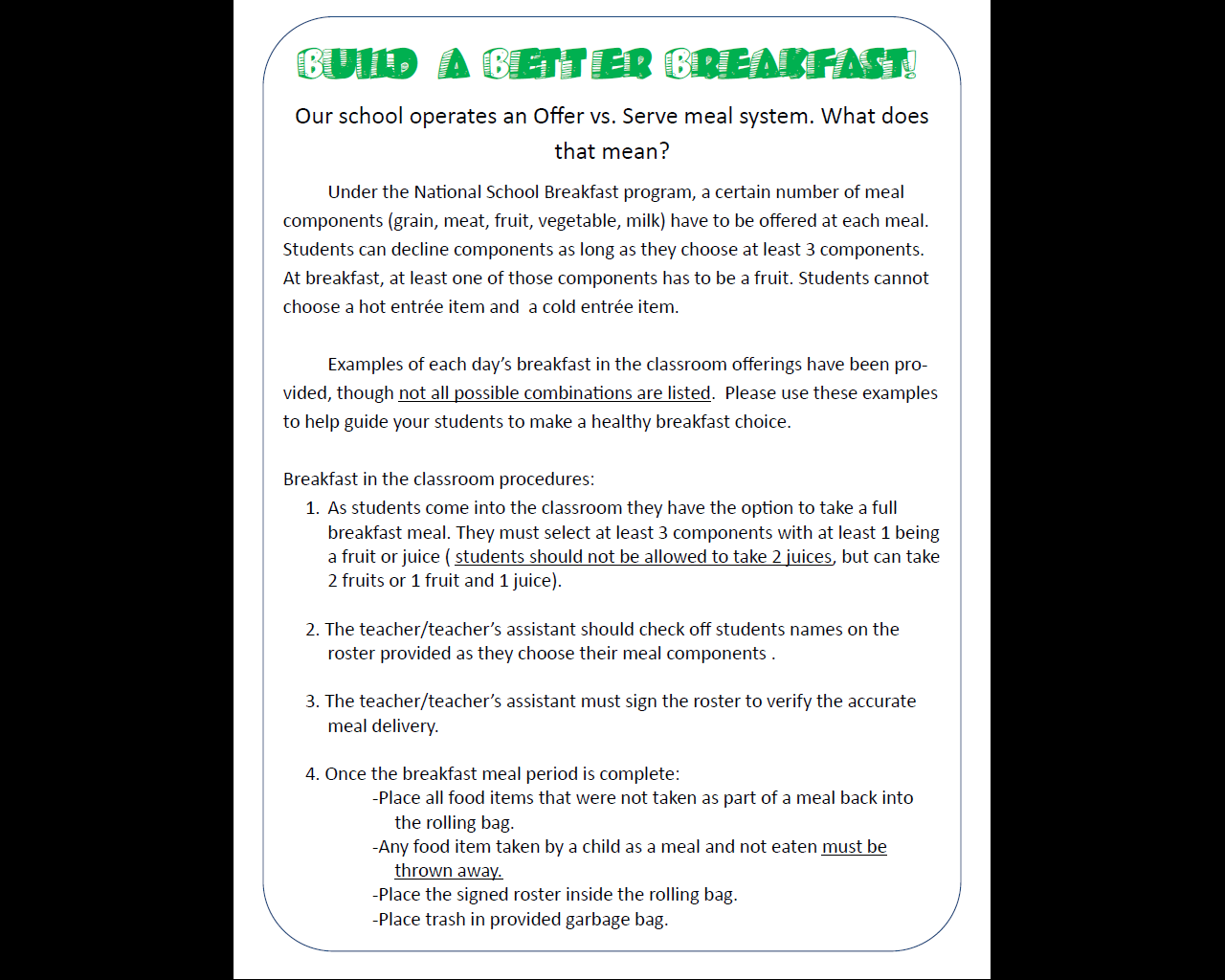 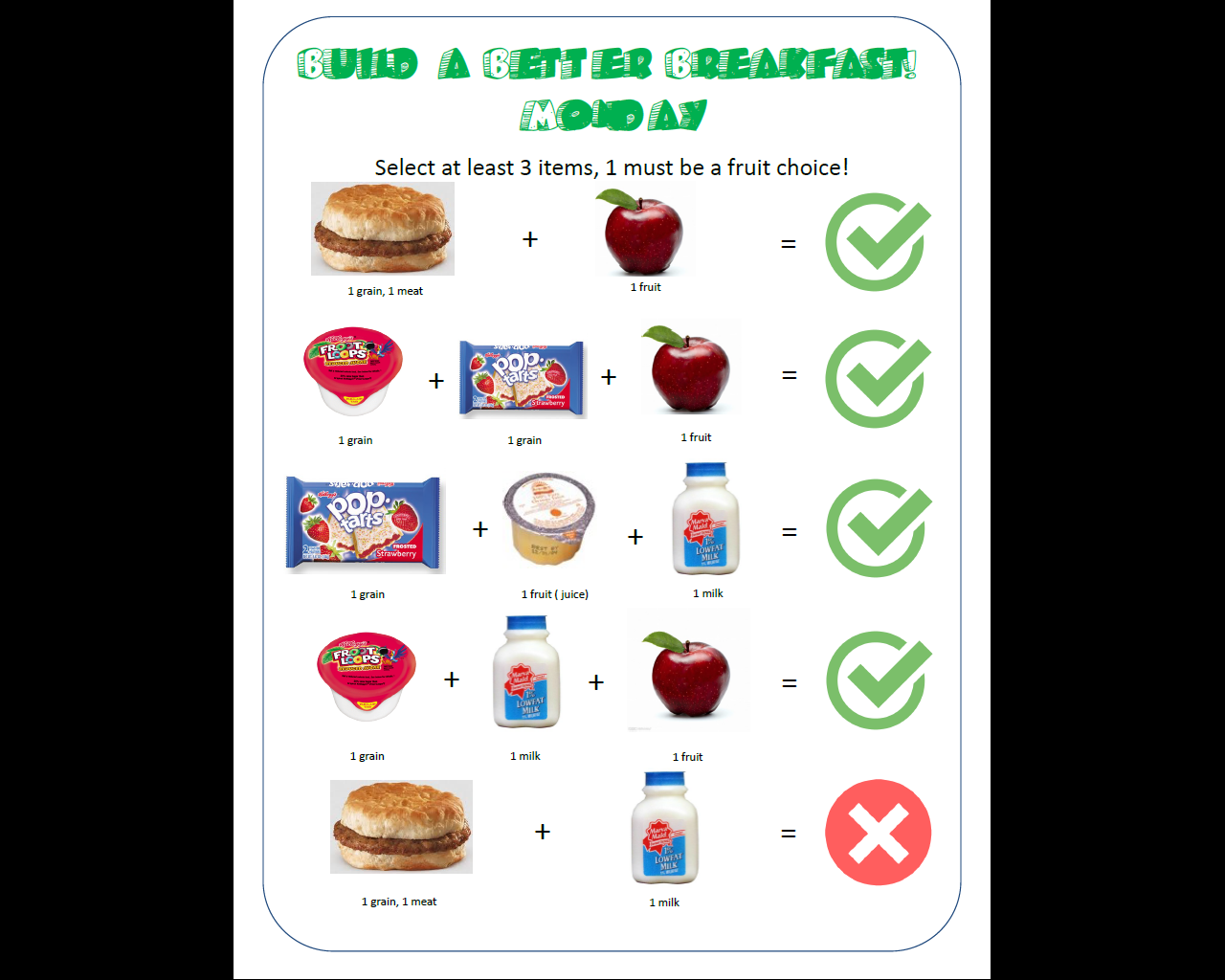